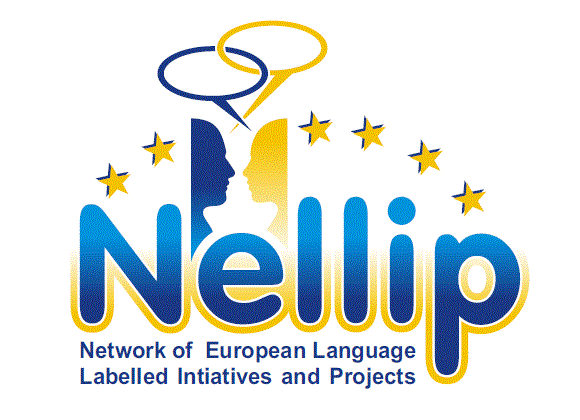 NELLIP
Project
The NELLIP project is funded within the Framework of the Lifelong Learning Programme – Key Activity 2 Multilateral Networks action.
The  Background
Since 1998 some successful projects and initiatives promoting language learning have been awarded a quality label: the European Language Label (ELL).

	The ELL is awarded on the basis of specific quality criteria: creativity, comprehensiveness, power to motivates, and European emphasis.

	Applying the ELL quality criteria to the development of new language learning initiatives will contribute to improving their quality.
2
Aim of the project
To promote quality in language learning through the application of the quality criteria related to the award of the  European Language Label.
3
Objectives and target groups
Exploration of language learning initiatives having received the ELL, focusing on:
 Universities
Schools
Adult Education Institutions
Vocational Education and Training Providers
Development of a methodology for the planning of quality language learning initiatives based on ELL quality criteria
Raising awareness of the ELL initiative among providers of language learning.
4
Expected Results
A database of selected initiatives that have been awarded the ELL 
Case studies  of best practice in these initiatives
National and transnational reports on the implementation of the ELL  award system
Guidelines on quality in language learning with special reference to the ELL
Networks  of language learning providers
Guidelines for the planning  of quality language learning initiatives
5
More information:
http://projects.pixel-online.org/nellip/info/index.php
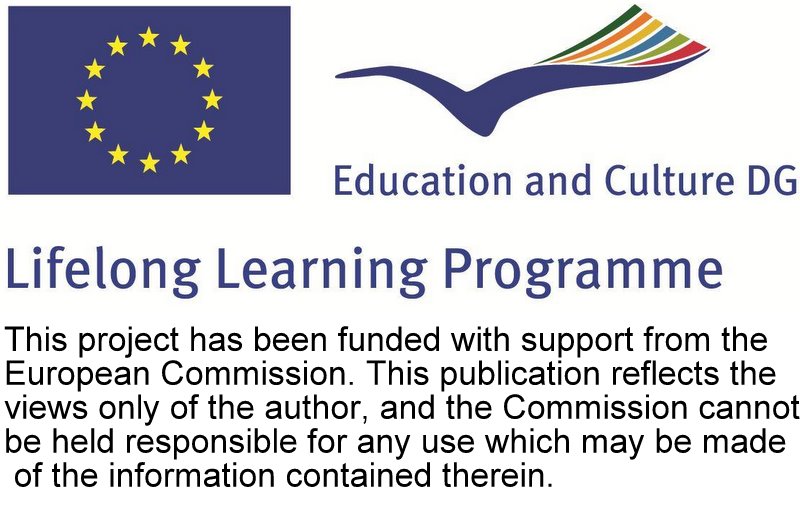 6